ОСНОВИ ПРОФЕСІОНАЛІЗМУ ТА ПРОФЕСІЙНА ВІДПОВІДАЛЬНІСТЬ УЧИТЕЛЯ ПОЧАТКОВИХ КЛАСІВ
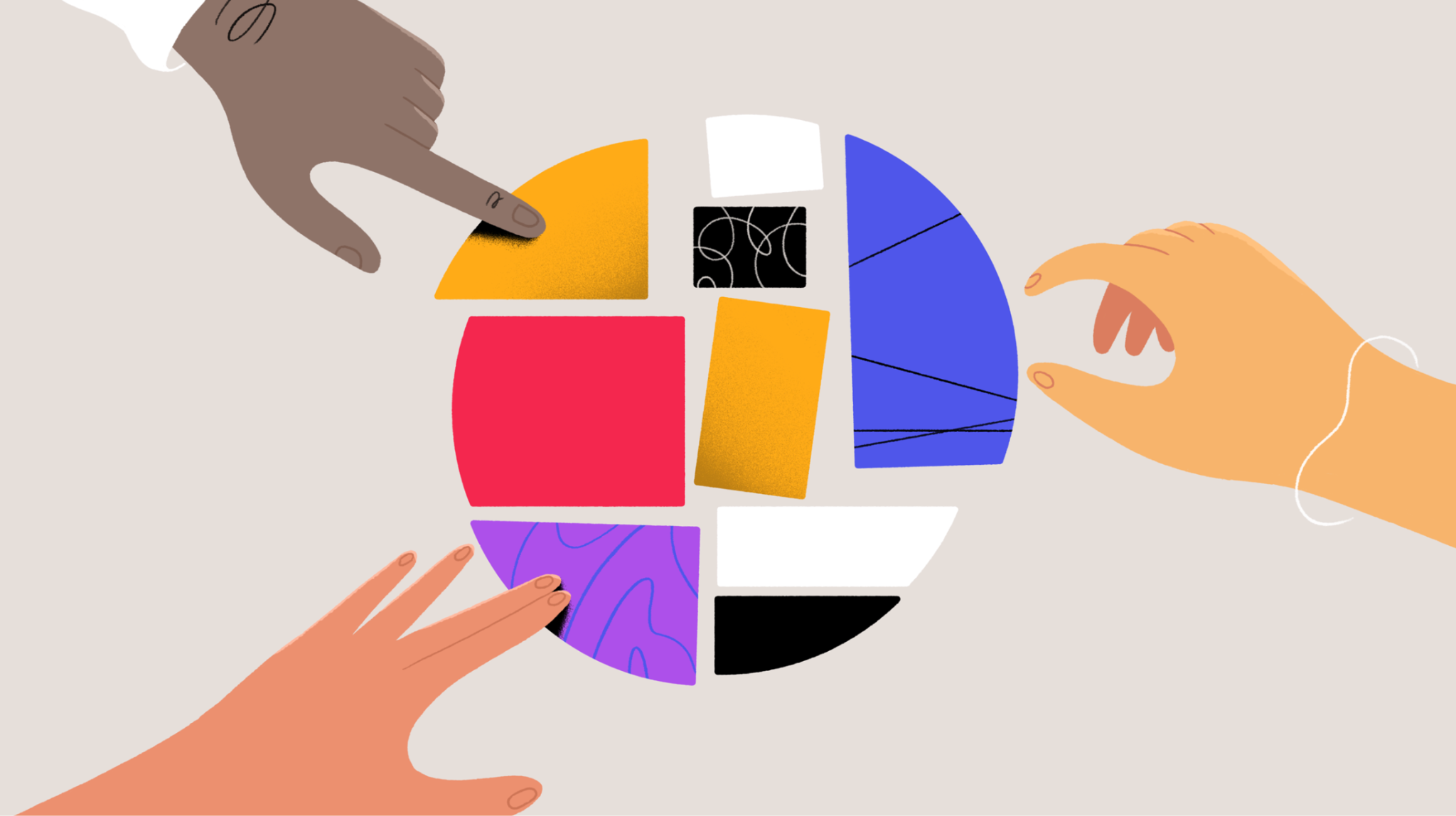 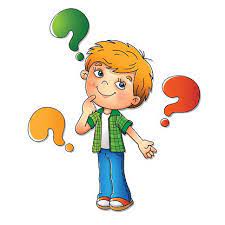 ПРОФЕСІОНАЛІЗМ – якісна характеристика суб’єкта діяльності, яка відображає високу професійну кваліфікацію та компетентність, різноманітність ефективних професійних навичок й умінь, що дає можливість здійснювати діяльність з високою продуктивністю, є джерелом потенційного розвитку особистості, держави й суспільства. 
Основи професіоналізму майбутнього вчителя початкових класів –інтегративна якість особистості, що перебуває у стані постійного розвитку та є комплексом компетентностей (професійно-педагогічної, загальнокультурної, соціально-громадянської, психолого-фасилітативної, підприємницької та інформаційно-цифрової), які дають змогу впливати на духовний світ учнів і на засадах ціннісних орієнтацій та принципу дитиноцентризму забезпечують компетентне здійснення творчої професійно-педагогічної діяльності в умовах нестабільних техногенних та економічних чинників.
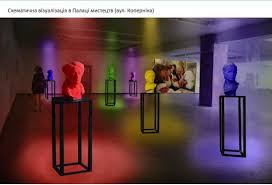 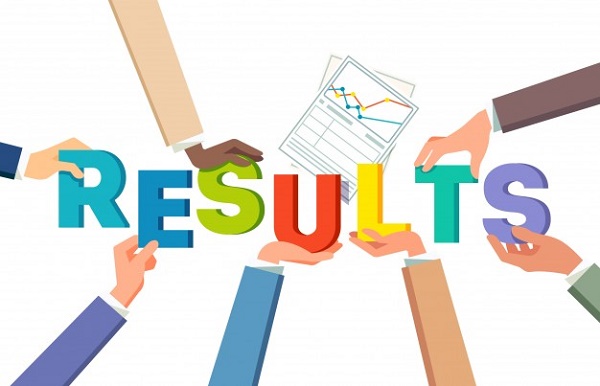 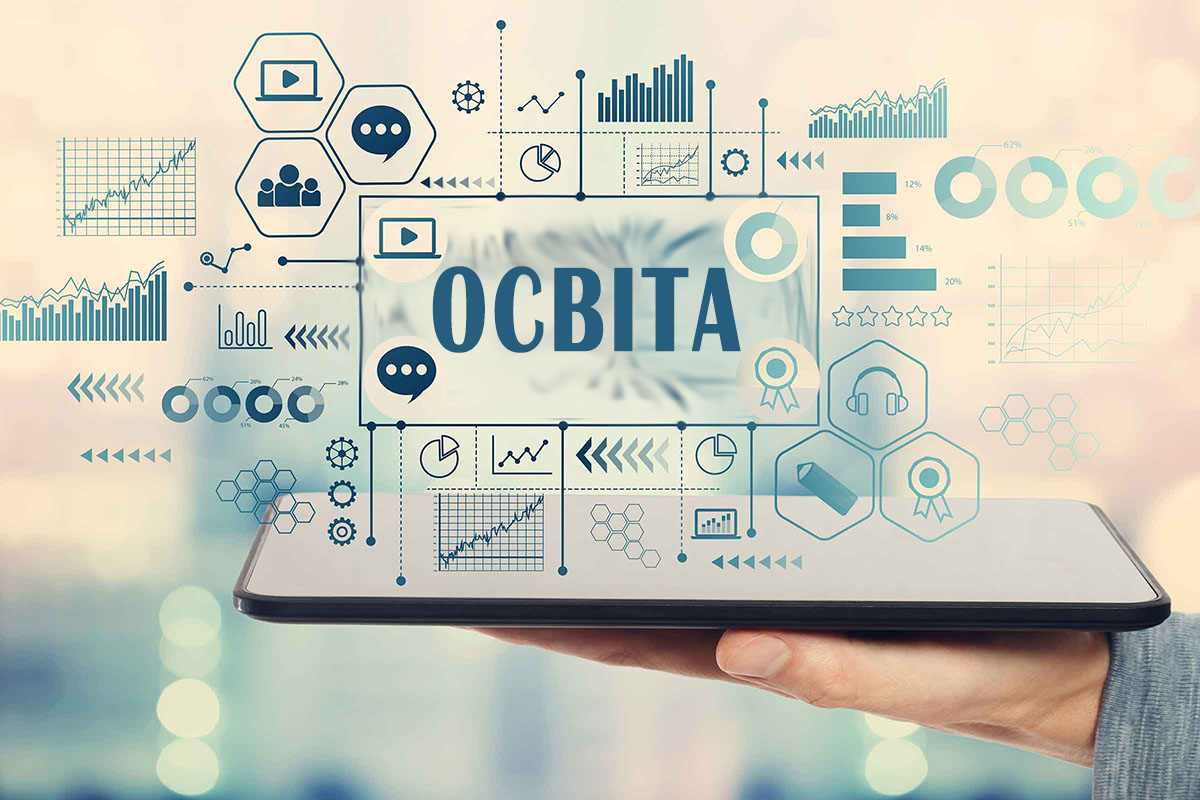 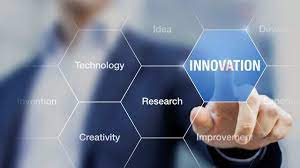 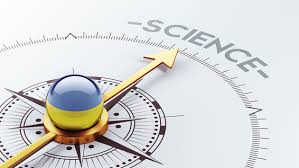 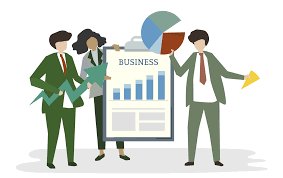 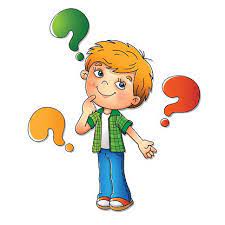 Професійна відповідальність характеризує спрямованість фахівця, зокрема вчителя, впливає на процес і результати професійної діяльності через ставлення до своїх професійних обов’язків та соціальних ролей.

Професійна відповідальність учителя початкових класів – це цілісна, інтегрована якість особистості педагога, що відображає єдність знань та умінь, втілених у компетентностях – здатностях свідомо ставитися до вимог суспільства, соціальних завдань, норм і цінностей, стійкого прагнення й уміння якісно виконувати професійні обов’язки й поставлені завдання, приймати рішення у розв’язанні педагогічних ситуацій та нести відповідальність за їхню реалізацію у професійній діяльності.
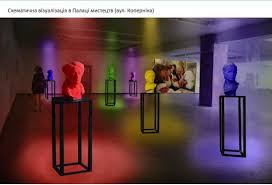 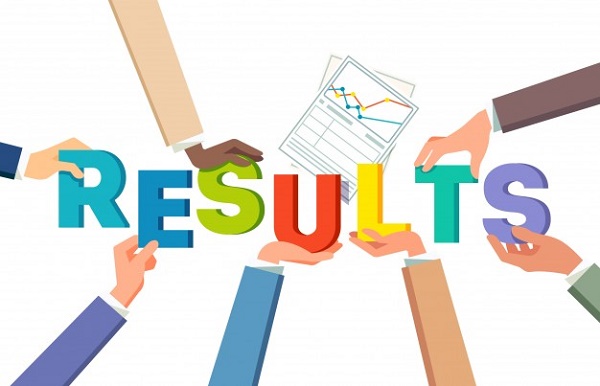 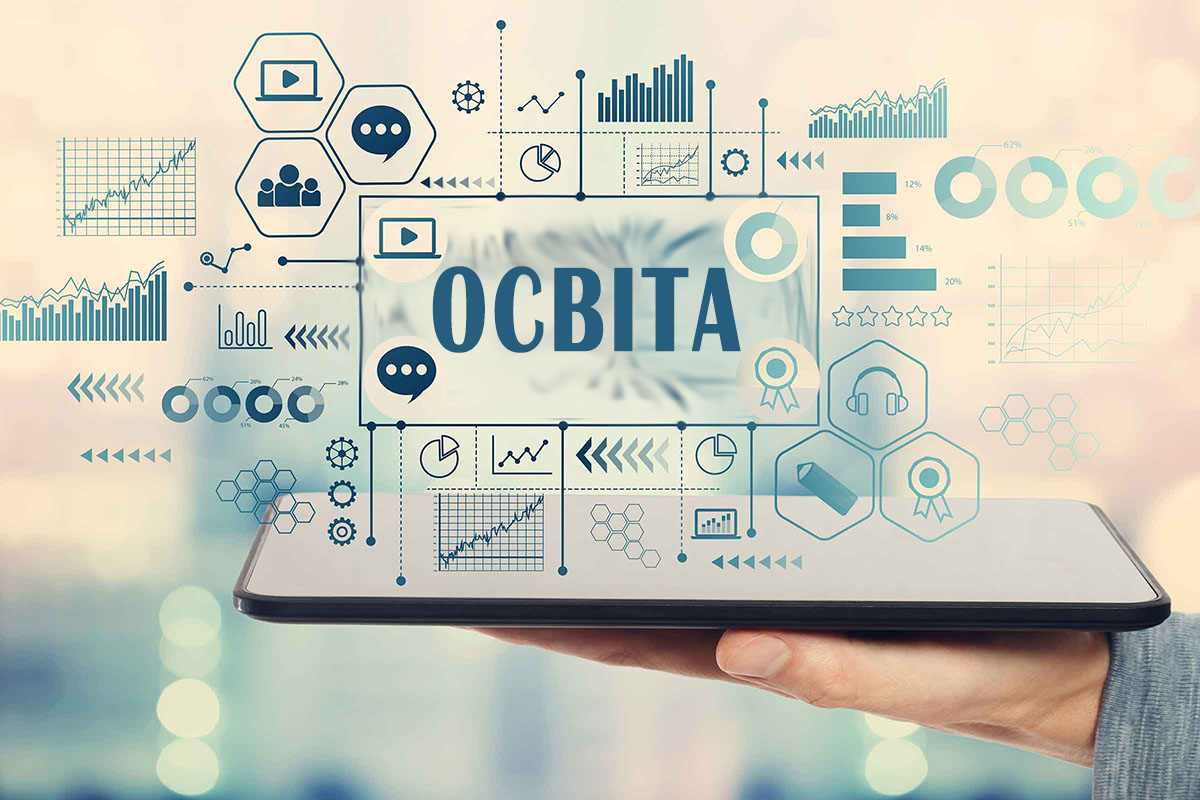 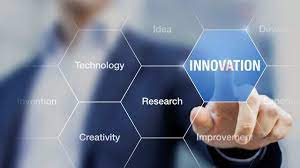 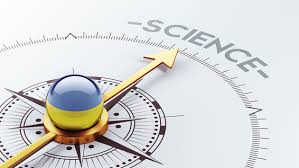 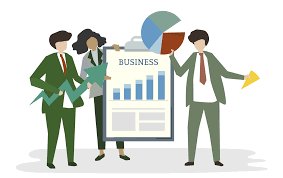 КОМПОНЕНТИ ОСНОВ ПРОФЕСІОНАЛІЗМУ ВЧИТЕЛЯ ПОЧАТКОВИХ КЛАСІВ
Орієнтовний список основних джерел
Алексєєва Т. В. Відповідальність як значущий показник професійної компетентності майбутнього фахівця. URL: http://appsychology.org.ua/data/jrn/v6/i9/5.pdf.
	Савчин М. В. Психологія відповідальної поведінки : монографія.. Івано-Франківськ : Місто НВ, 2008. 280с.
 Сапожников С. В. Професіоналізм майбутнього вчителя початкових класів у вимірі сьогодення. Вісник університету імені Альфреда Нобеля. Серія «Педагогіка і психологія». 2018. №2 (16). С. 34 – 39.
Теплицька А.О. Формування основ професіоналізму майбутніх учителів математики: дис. … канд. пед. наук: 13.00.04. Дніпро, 2017. 317 с.
Царенко А. Умови формування професійної відповідальності майбутніх вчителів початкових класів. Педагогіка вищої та середньої школи. 2017. Вип. 50. С. 92–99.